Senior Information Meeting Class of 2019
Mrs. Leslie Franklin, Senior Counselor
Contact: 251-221-3084; lfrankl@mcpss.com
Mrs. Rhonda Massengale, Senior Sponsor
Ways to Communicate and Find Information
Remind Account
Announcements 
Tonight’s presentation and all mentioned items can be found at:
www.wpdavidson.org (Click on Guidance)
Goals for this evening:
To help 12th grade students and parents
Understand the college application process
Understand MCPSS and State of Alabama graduation requirements
Some Questions You May Have
What are the graduation requirements?
Am I on track for graduation?
Who gets to sit on stage for graduation?
When do I start applying to colleges?
Do my senior year grades count?
How do I apply for scholarships?
Where do I find scholarships?
Is it too late to take the ACT?
How do I apply for a Pell Grant?
Do we get excused absences for college visits?
Graduation Requirements for 2019 Cohort
Regular diploma—28 credits 
4 math (Algebra 1, Geometry, Algebra 2) minimum
4 English
4 Science
4 Social Studies
1 credit of Career Prep, 1 credit LIFE PE, ½ credit of Health
3 electives in a pathway (Foreign Language, Fine Arts, Career Tech)
Graduation Requirements Cont.
Advanced with Honors Diploma
30 Credits
3.5 weighted GPA by the end of 1st semester senior year
4 English (honors, AP, or IB)
4 Math (Algebra 1, Geometry, Algebra 2/Trig, Precal)
4 Science (honors, AP, IB) Must take physics
4 Social Studies (honors, AP, IB)
1 credit of Career Prep, ½ health, 1 LIFE PE
2 years of same foreign language
College and Career Ready Initiative
All seniors are responsible for creating a Career Portfolio on al.kuder.com. 
DEADLINE: January 31, 2019
Alabama Career Planning Systemwww.al.kuder.com
Interest Surveys
Completed 4 year plan
Resume
Cover Letter
Career Exploration
College and Career Readiness Indicators
Qualifying score on any section of the ACT
English 18, Math 22, Reading 22, Science 23
To earn a qualifying score of 3 or better on AP or IB tests
Industry approved credential (MOS certification, Bryant Center, etc)
Benchmark level on the ACT Work Keys
ALL seniors must take the ACT Work Keys. The testing window is December/January
ACT Work Keys
Testing window October 1-December 15
All seniors are required to take Work Keys
3 part test: Applied Math, Work Place Documents, Graphic Literacy
The assessments measure foundational skills required for success in the workplace, and help measure the workplace skills that can affect job performance.
WorkKeys assessments are:

Relevant—WorkKeys® assessments are developed to solve actual workplace problems. Unlike other assessments, they don’t simply give an indication of reading and writing competency. Instead, they measure a range of hard and soft skills relevant to any occupation, at any level, and across industries.

Recognized—Successful completion of WorkKeys core assessments can lead to earning an ACT WorkKeys® National Career Readiness Certificate™ (ACT WorkKeys NCRC®)—a credential that verifies the skills found to be most essential across industries and occupations. Tens of thousands of employers recognize the value of the NCRC, and many recommend the credential to candidates.
Each assessment offers varying levels of difficulty. The levels build on each other, incorporating the skills assessed at the previous levels. For example, at Level 5, individuals need the skills from Levels 3, 4, and 5. The complexity increases as the quantity and/or density of the information increases.
Are you on track for graduation?
Please check your transcript carefully! Make sure you will meet the minimum graduation requirements by the end of the school year. Your transcript should be available to view on INow.
Graduation Regalia
Students who sit on stage: 3.75 cumulative weighted GPA by the end of 1st semester of the senior year. (7 semesters total)
International Baccalaureate students: IB Stole with Emblem
National Honor Society: Gold and White Tassel
EPIC Majors: Black and White Cord
Valedictorian and Salutatorian: Black and Gold Stole
When do I start applying for college? You Can Start NOW!
1st check the admissions requirements for the schools you are interested in.
Narrow your choices down to between 5 and 8 schools
Do you have the minimum GPA and ACT score?
Have you taken the courses needed to get into the college of your choice?
Do you have the ability to pay the application fee?
Apply, Apply, Apply
2nd if you meet the requirements, just get started!
Step 1: Fill out the online application 
Step 2: Pay the application fee or see me for an application fee waiver (explained in the next slide)
Step 3: Fill out the transcript request link that you were given in the senior meeting
Step 4: Wait on a decision from the college!
Fee Waivers
Some of you will qualify for ACT/SAT fee waivers as well as college application fee waivers
Your parent must sign a paper that verifies that you qualify for a fee waiver (low-income). This paper is available in guidance.
Bring me the signed form and I will give you the fee waiver you need
You are allowed two ACT fee waivers, two SAT fee waivers, and four college application fee waivers
More involved applications…….
Some college applications require teacher recommendations and counselor recommendations. Please follow these guidelines:
Use the Letter of Recommendation request form that can be found in guidance. This request form lets the teacher/counselor know what the letter of recommendation is for and when it is due.
Provide the recommender(s) with a resume
Give AT LEAST 2 WEEKS NOTICE. Do not ever wait until the day before it is due to ask for a letter of recommendation
Follow up with your teachers/counselor to make sure we don’t forget!
Common App	 and Common Black App
Common App
Over 800 Colleges with One Application
www.commonapp.org
Still have to pay separate application fees
Some additions are required
Common Black App
www.commonblackcollegeapp.com
Over 50 HBCUs in one application
Fee Waiver code: mcps2018
Organization is Key
Begin a file box or organize a binder –this will save your life and sanity!
Keep lists or copies of your college and scholarship applications
Keep a list of  all usernames and passwords 
Include a copy of your resume so you can easily reference it while filling out applications
Keep copies of all acceptance letters and scholarship awards
Keep a yearly calendar in your binder: 
Include ACT/SAT test dates
Admissions deadlines
Scholarship deadlines
Senior events
Do My Senior Year Grades Count?
YES!
Although I submit your 6th semester transcript initially, some schools require a mid-year transcript and all schools require a final transcript.  Your admission status can change if your grades tank! I have seen it happen!
Many schools also require a copy of your senior schedule to make sure you are enrolled in the correct classes to meet admissions requirements.
Myth
It’s time to take it easy because I’m a senior! I need an easy schedule so I’m not so stressed.
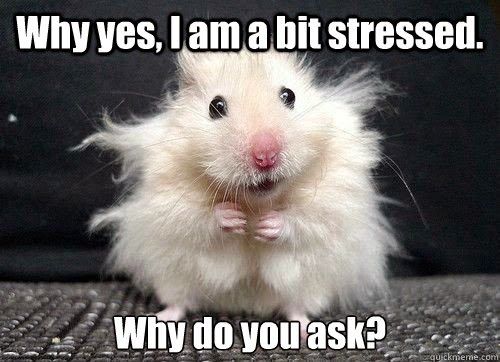 Fact
Junior year helps prepare for college acceptance. Senior year prepares for college level work! 
Choices made during 12th grade set the tone for college. Don’t set yourself up to have to pay for remedial courses!
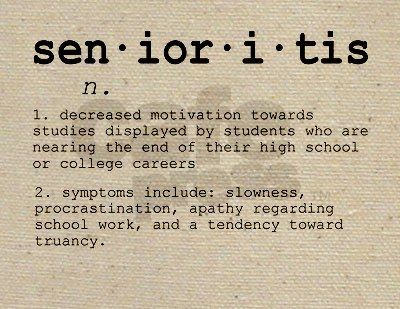 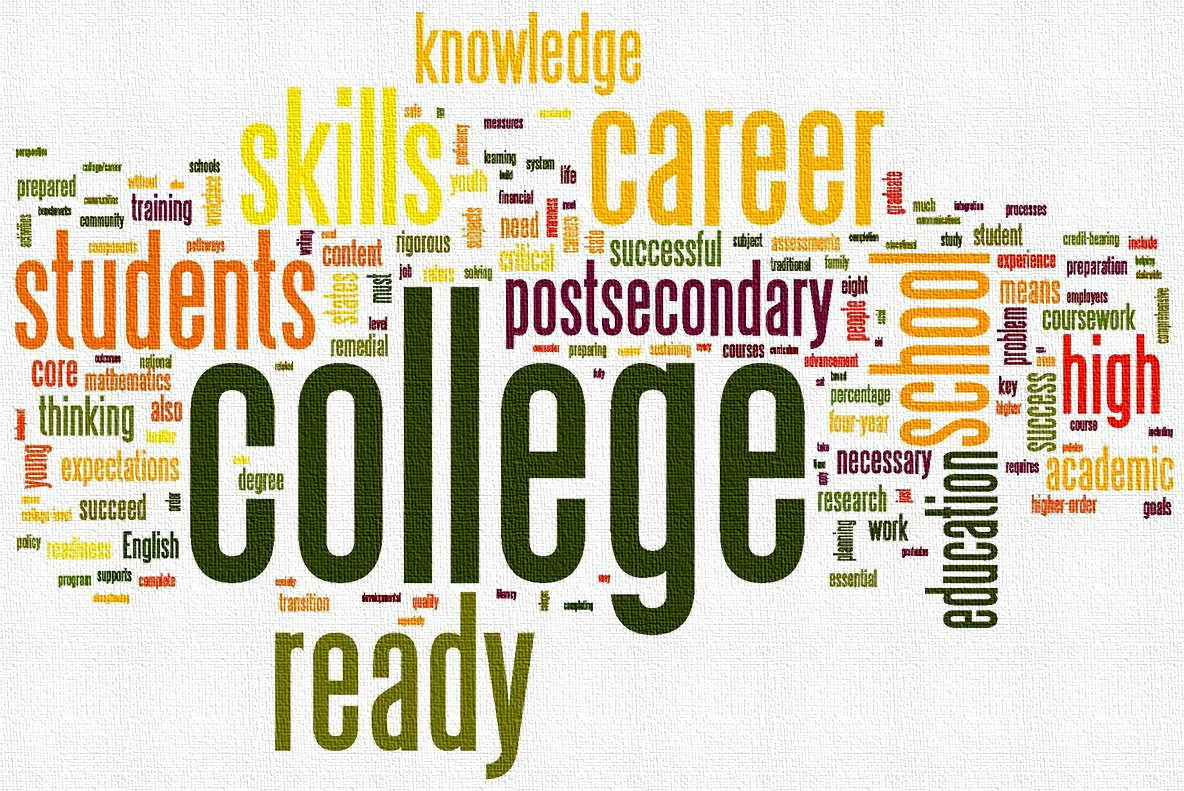 Post High School Options
Technical or Trade School
Military Service, ROTC, Military Academies
Community Colleges 
Colleges and Universities
Apprenticeships and employment opportunities
What is the going rate?
$12,000           2 years at a local community college—all credits are transferrable to in-state colleges
$22,000           2 years at a four-year public university living at home
$40,000-$44,000           2 years at a four-year, in state, public university living on campus
Pell Grant--$5,600 per year
How do I apply for scholarships?
Colleges and Universities offer a variety of scholarships
Merit based scholarships---based on GPA and ACT/SAT
Departmental scholarships---based on major
Privately funded scholarships---endowed scholarships
Need-based grants---for elite schools who do not offer merit based scholarships
Outside Scholarships
Remind App
Google—DO YOUR OWN SEARCH
Bedsole Foundation  www.jlbedsolescholars.org
College Counts   http://collegecountsalabama.com
Scholarships.com
Fastweb.com
www.Salliemae.com/scholarshipsearch
Is it too late to take the ACT?
Absolutely not!
October 27
December 8
February 9
www.actstudent.org
ACT/SAT Prep
www.prepfactory.com					www.achievealabama.org
www.homeworkalabama.org			www.westinstructionalservices.net
www.actstudent.org					www.salliemae.com/scholarshipsearch
www.number2.com					www.khanacademy.com
www.march2success.com			The Official ACT Prep Guide                                                       
www.varsitytutors.com
Financial Aid
The road to financial aid begins OCTOBER 1st! 
WWW.FAFSA.ED.GOV
Earlier information enables a more informed college choice.
Simpler application, which reduces the need to estimate income and taxes paid.
More aid may be available for students who file early, which facilitates greater access to higher education
Allows more families to complete the FAFSA and receive financial aid.
Senior Responsibilities
Watch your deadlines!!!
Give your teachers and Ms. Franklin at least two weeks notice when requesting a letter of recommendation
I MUST HAVE A RESUME IN ORDER TO WRITE A GOOD LETTER OF RECOMMENDATION
Request you transcripts in a timely manner
Senior Responsibilities
Parent Brag Sheets –these help guide me through writing a more personalized letter of recommendation
Keep up with your grades in INOW.  Do not wait until the end of the semester to ask for your username and password
Notify Ms. Franklin of your admission decisions
Notify colleges/universities which have offered admission that you will attend or will not attend. 
Turn in ALL scholarship offers as soon as you receive them.  We expect great things from this class!!
Currently Scheduled College Recruiters
University of Alabama
USA 
Auburn
UAB
Troy

Vanderbilt
SMU
Davidson College
MCPSS College and Career Fair- September 26th
Contact Information
251-221-3084
lfrankl@mcpss.com